Curriculum Overview
Science 
Growing Plants
This unit will encourage the children observe and describe how seeds and bulbs grow into mature plants, find out and describe how plants need water, light and a suitable temperature to grow and stay healthy. They will also learn about deciduous and coniferous trees.
Swallows – Autumn Term 1
2024-2025
Art 
Explore & Draw  

Introducing the idea that artists can be collectors & explorers as they develop drawing and composition skills.
RE
Harvest and the Jewish Festival of Sukkot (3.6) 
The children will explore further the meaning and purpose of Harvest Festival celebrations and the link to the Jewish festival of Sukkot.
PE          	

This half term we will be focusing Net and Wall games and Orienteering using the new orienteering course. Children will need to have their PE kits (T-shirt, Shorts, Trainers) in school from the first day back. They will bring them home at half term for washing. Please note our orienteering sessions are outdoors and we will be outside whatever the weather so please add some joggers and a zip up jacket to their PE kits. In addition because we will be accessing the outside whatever the weather, the children will need to bring a waterproof coat to school every day.
Children will have PE lessons on Wednesdays and Fridays.
PSHE
How can we be a good friend?
Children will learn how to make friends with others;  how to recognise when they feel lonely and what they could do about it ; how people behave when they are being friendly and what makes a good friend. We will also look at how to resolve arguments that can occur in friendships and how to ask for help if a friendship is making them unhappy.
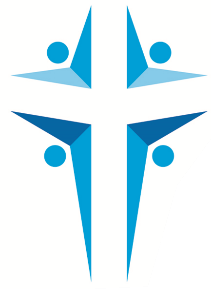 Computing
Online Safety - Self-Image and Identity  

The children will be able to explain how other people may look and act differently online and offline and give examples of issues online that might make someone feel sad, worried, uncomfortable or frightened; I can give examples of how they might get help.

Spreadsheets

In this unit the children will be introduced to spreadsheets, learn how to add an image to a spreadsheet, use totalling, speak and count tools and input data into a table to create a block graph.
English 

This half term we will focus on reading and writing: 
Stories with familiar settings - Katie Morag by Mairi Hedderwick   
Non-chronological reports   
Poems on a theme - Revenge of the Lunch Ladies: The Hilarious Book of School Poetry
Music
Let your Spirit Fly
This unit presents an integrated approach to music where games, the dimensions of music (pulse, rhythm, pitch etc), singing and playing instruments are all linked.
Maths

This half term we will be learning about: Place Value, Addition and Subtraction.
History
Ancient Egypt		
An in-depth study of Ancient Egypt including the pyramids, hieroglyphics, farming seasons, the afterlife, the importance of the River Nile, Egyptian gods and pharaohs (focusing on Tutankhamun and Hatshepsut) and daily life in Ancient Egypt.  Pupils will identify Egypt’s greatest achievements and how they affect modern life. They will learn a brief overview of other ancient civilisations comparing them and investigating whether there were any other civilisations like Egypt’s at that time, what they had in common and how we know?
Homework

The children will be expected to read at home every night, where possible, and be given homework on a Friday to be returned the following Friday. This will include spellings we have worked on in class to consolidate before the spelling weekly test. It may also include other projects and subjects. Please see the school Homework Policy on the website for further information.
Enrichment

Welcome service new school year
Wednesday, 11 September⋅9:30 – 10:30am

Harvest – In church – Sunday – Food bank donations welcome

Orienteering 

Sukkot festival